КАЗНАЧЕЙСТВО РОССИИ
Расходно-операционный блок: итоги и перспективы
Станислав Прокофьев-Заместитель руководителя Казначейства России
г. Москва
2016 г.
Реализация в 2015 году мероприятий в рамках Стратегической карты Казначейства России
Слайд 2
Схема включения организаций в Сводный реестр
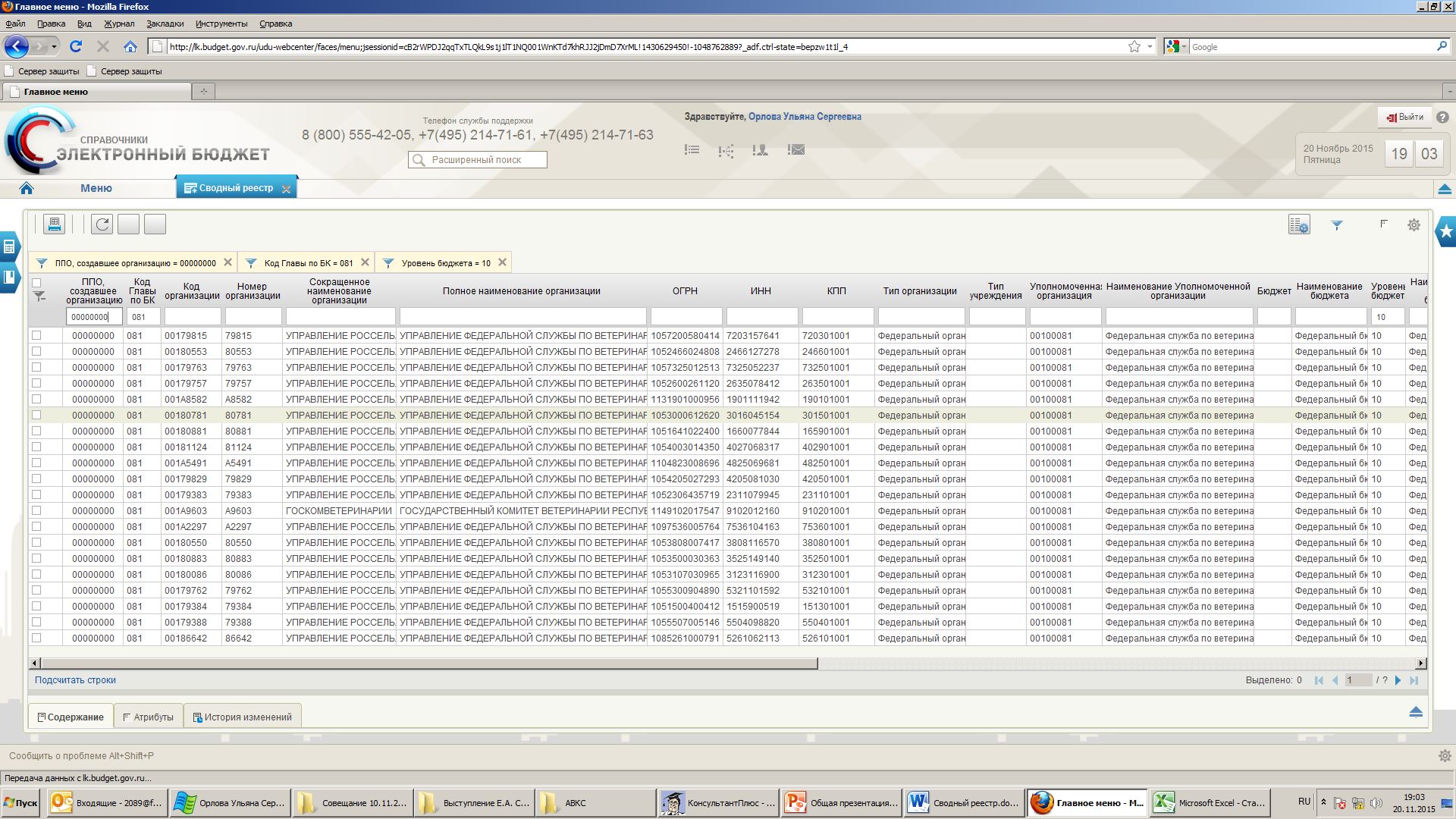 УПОЛНОМОЧЕННАЯ ОРГАНИЗАЦИЯ
ПОДВЕДОМСТВЕННЫЕ ОРГАНИЗАЦИИ*
Заявка на включение (изменение) информации об организации 
в Сводный реестр
ТОФК
Алгоритм проверки
Протокол об отказе
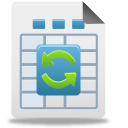 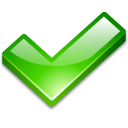 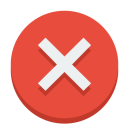 * которым Минфином дано право направления Заявок в ТОФК: ФНС, МВД, Пенсионный фонд России
Слайд 3
Слайд 3
Результаты наполнения Сводного реестра
Общее количество организаций, подлежащих включению в 
Сводный реестр 23 227 
Включено в Сводный реестр – 23 017
Слайд 4
Применение Базовых (отраслевых) перечней и ведомственных перечней государственных и муниципальных услуг и работ
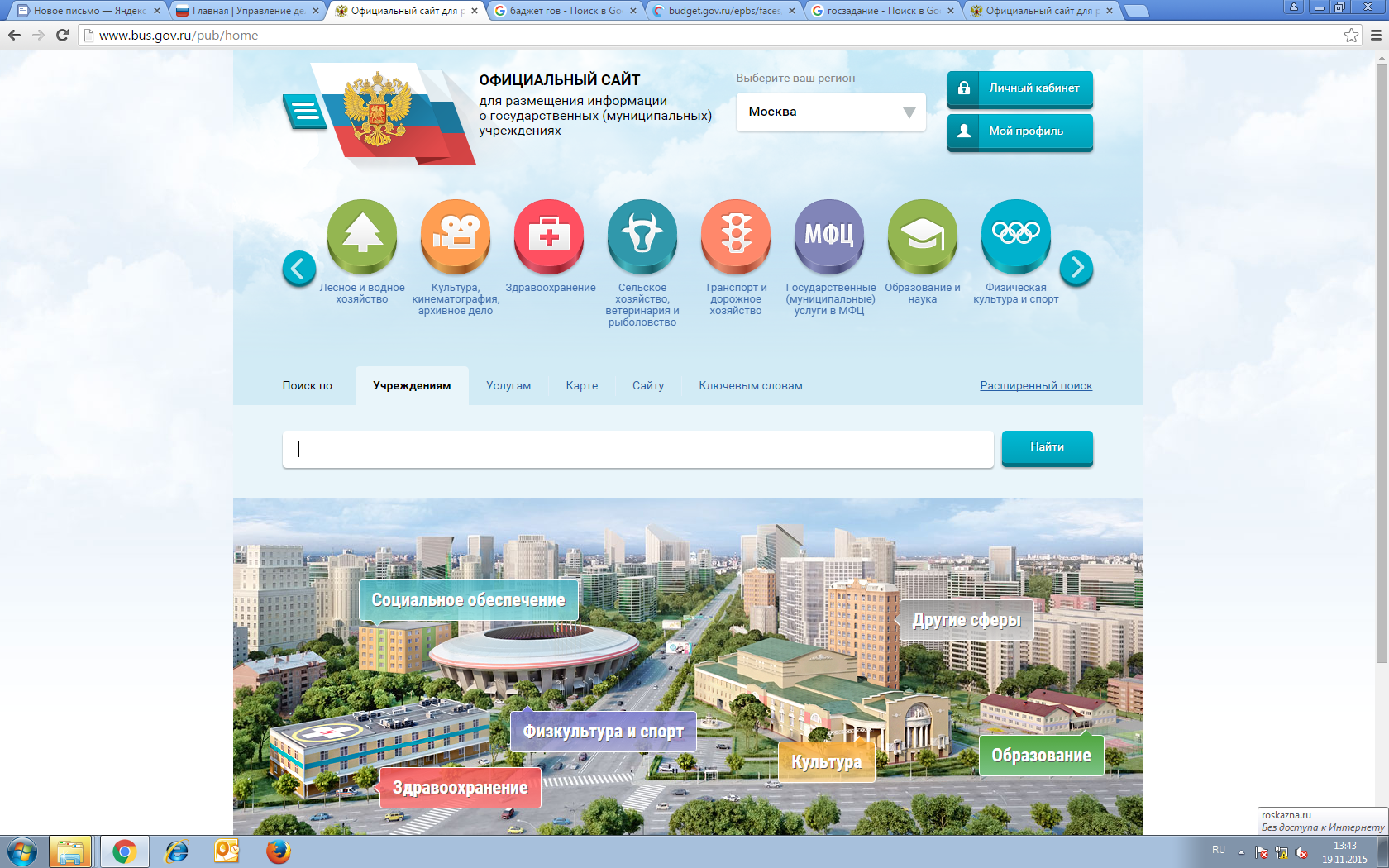 Государственное (муниципальное) задание
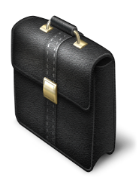 Ведомственные перечни услуг и работ
ФОИВ формируют Базовые (отраслевые) перечни услуг и работ по видам деятельности
Базовые отраслевые перечни услуг и работ
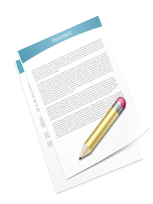 Учредители на основании 
Ведомственных перечней услуг и работ формируют государственные (муниципальные) задания для учреждений
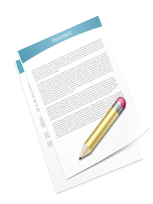 Перечень видов деятельности
Учредители на основании Базовых (отраслевых) перечней  услуг и работ формируют Ведомственные перечни
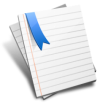 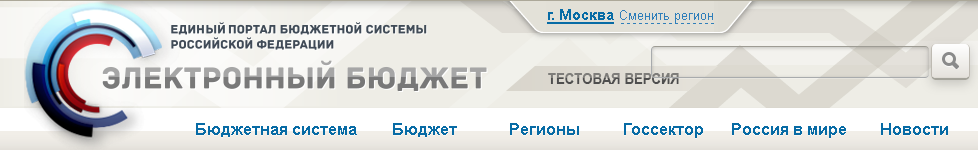 Слайд 5
Статус готовности базовых (отраслевых) перечней государственных  и муниципальных услуг и работ и ведомственных перечней государственных (муниципальных) услуг и работ
Базовые (отраслевые) перечни государственных и муниципальных услуг и работ
Ведомственные перечни государственных (муниципальных) услуг и работ
Слайд 6
Предельные объемы финансирования расходов – инструмент временного сдерживания расходов
Определение допустимого объема расходов
Определение общего объема снижения расходов
Статья 226.1. Бюджетного Кодекса Российской Федерации  «Предельные объемы финансирования»;
Порядок утверждения и доведения до главных распорядителей,  распорядителей и получателей средств федерального бюджета предельного объема оплаты денежных обязательств (Приказ Минфина России от 21.12.2015 №204н);
Определение предельных объемов финансирования расходов
Утверждение ПОФР в разрезе ГРБС в целом, без детализации по КБК
ФОРМИРОВАНИЕ КАССОВОГО ПЛАНА
УСТАНОВЛЕНИЕ ПОФР
ОСУЩЕСТВЛЕНИЕ РАСХОДОВ
Расходование средств в рамках утвержденных и доведенных до ГРБС ПОФР
Контроль на непревышение кассовых выплат над ПОФР на л/с ч. ПБС
Слайд 7
Реализация механизма доведения и контроля предельных объемов оплаты денежных обязательств
Контроль на непревышение ПОФР (МОУ ФК, ТОФК)
Слайд 8
Процедура кассового планирования и прогнозирования исполнения федерального бюджета в условиях использования ПОФР
обмен сведениями, составляющими гос.тайну, осуществляется  вне  инф.системы
ГРБС, ГАД, ГАИФ
ФК
Единая информационная система Минфина России

506 различных форм:
91 форма в части доходов;
210 форм в части расходов;
6 форм в части источников финансирования дефицита ФБ;
91 пояснительная записка  в части доходов;
105 пояснительных записок  в части расходов;
3 пояснительные записки  в части источников финансирования дефицита ФБ;
1 этап
МФ РФ
2 этап
Прогнозирование расходов в рамках ПОФР
3 этап
Формирование Информации о состоянии ЕКС
Слайд 9
Основные мероприятия по созданию условий для разработки прототипа механизма консолидации Кассового плана Казначейства России
Слайд 10
МОУ ФК
Схема проведения ТОФК операций по обеспечению клиентов иностранной валютой
Клиент ТОФК
ТОФК
Постановка на учет рублевого эквивалента по курсу иностранной валюты на дату загрузки ЗКР
Счет МОУ ФК 40105 в Операционном департаменте Банка России в рублях
3.2 п/п
1. ЗКР/ЗНБ
Этап 1
2. Заявление
6. Квиток об исполнении
3.1 Заявление
Подкрепление
Формирование Заявления
Счета МОУ ФК 40105 в КО
в долларах и евро
Счет МОУ ФК 40105 в Операционном департаменте Банка России в долларах
4.1 Перечисление средств
Подкрепление
4.1 Перечисление средств
Счет контрагента клиента в КО в иностранной валюте / Счет получателя бюджетных средств за пределами Российской Федерации, счет нерезидента (в т.ч. для последующего получения наличных средств)
Счета  МОУ ФК 40116 
в КО в иностранной валюте
4.2 Получение клиентом наличных денежных средств (карта)
Слайд 11
Мероприятия, запланированные на 2016 год и направленные на закрепление за Федеральным казначейством полномочий агента валютного контроля
1. Подготовка Федеральным казначейством проекта ФЗ «О внесении изменений в 173-ФЗ»
2. Утверждение Дорожной карты по внесению изменений в НПА по наделению Федерального казначейства полномочиями агента валютного контроля
3. Разработка и согласование НПА в сроки, установленные Дорожной картой
4. Проведение необходимых организационных, кадровых, технико-технологических мероприятий
5. Организация системы межведомственного взаимодействия
Слайд 12
МОУ ФК
Передача полномочий Межрегиональному операционному управлению 
Федерального казначейства
Федеральное казначейство
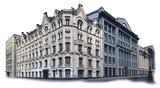 Решение о передаче функции по управлению операциями на едином счете федерального бюджета
1
4
Расчетный документ
Открытие счета
5
2
3
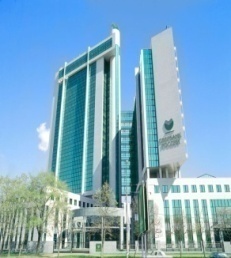 Операционный департамент Банка России
Зачисление
денежных средств 
(выписка банка)
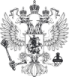 Выписка банка
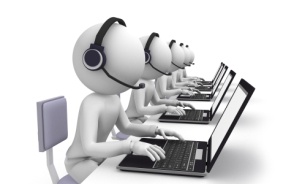 Счет МОУ ФК
№ 40105810…….4901
Перечисление денежных средств
Счет ФК
№ 40105810…….12900
Слайд 13
Осуществление операций по привлечению временно свободных 
внебюджетных средств
!
Дополнительная среднедневная ликвидность 972,8 млрд. рублей.
655,9 млрд. рублей
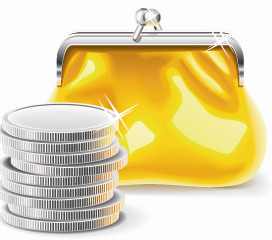 Единый казначейский счет
6 558,2 млрд. рублей
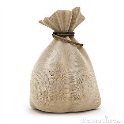 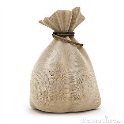 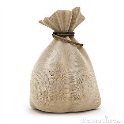 2 051,8 млрд. рублей
Счета МОУ ФК  
40401, 40402, 40403
Счет ТОФК 
40302
Счет ТОФК 
40501
Слайд 14
Сводная статистическая информация по управлению 
временно свободными остатками на ЕКС за 2008 - 2015 гг.
Всего доходов - 236,87 млрд. руб.
Всего размещено -  52 162,16 млрд. руб.
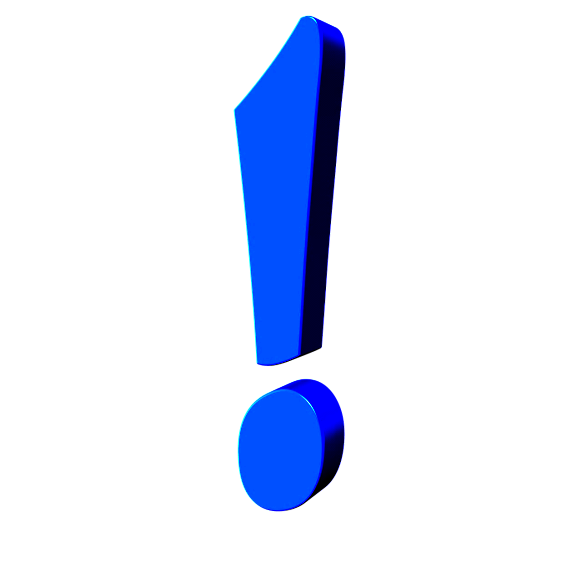 Справочно:
Доходы  от размещения
временно свободных средств в 2015 году в 2,2 раза превышают ассигнования по главе 100 «Федеральное казначейство»
Всего доходов -  75,11 млрд. руб.
Слайд 15
Инструменты  управления ликвидностью ЕКС
РЕПО
С ОФЗ
более 1 дня
Краткосрочные заимствования
2014 г.
ПЕРСПЕКТИВА
Новации 2015 г.
Слайд 16
Процедура размещения средств на банковских депозитах
Справочно:
Слайд 17
Центральный банк Российской Федерации
Схема проведения операций покупки (продажи) 
ценных бумаг по сделкам репо
Торговый механизм
(Биржевая площадка, внебиржевая площадка)
Кредитные организации
Казначейство России
сделки
сделки
отчетность
Краткий алгоритм совершения сделок
Минфин России
Справочно (по состоянию на 01.01.2016), млн. рублей:
Слайд 18
Предоставление бюджетных кредитов субъектам Российской Федерации 
и муниципалитетам в 2015 году
по состоянию на 01.01.2016
Условия предоставления
 кредитов
за 2015 г. средства предоставлялись:

58 субъектам РФ;
80 муниципалитетам
Слайд 19
Обеспечение устойчивого и бесперебойного функционирования
 Федерального казначейства
Система управления казначейскими рисками и повышение устойчивости функционирования органов Федерального казначейства
Обеспечение непрерывности деятельности
органов Федерального казначейства
2015
2016
Организация оперативного информационного взаимодействия органов Федерального казначейства
Утверждена Концепция управления 
казначейскими рисками
Определены механизмы функционирования органов Федерального казначейства в условиях возникновения чрезвычайных ситуаций
Внедрение системы проактивного мониторинга состояния органов Федерального казначейства
Разработка и апробация порядка обеспечения непрерывности деятельности территориальных органов Федерального казначейства
Проведено интеграционное тестирование обмена электронными сообщениями 
с Центральным банком Российской Федерации через резервный канал связи
Определение механизма функционирования казначейской системы в особых условиях
Слайд 20
Передача функций по контролю и надзору в финансово-бюджетной сфере, внешнему контролю качества работы аудиторских организаций
Росфиннадзор
Федеральное казначейство
Координация функциональных вопросов, связанных с передачей Федеральному казначейству задач и функций Росфиннадзора
Управление нормативными, организационно-штатными, технико-технологическими, финансовыми и иными процессами, связанными с интеграционными мероприятиями
Генерация новаций в части контрольно-надзорного блока, интегрируемого в деятельность Федерального казначейства
Слайд 21
Матрица мероприятий расходно-операционного блока в части внедрения отдельных подсистем ГИИС «Электронного бюджета» в 2016 году
Слайд 22
Спасибо за внимание!
Слайд 23